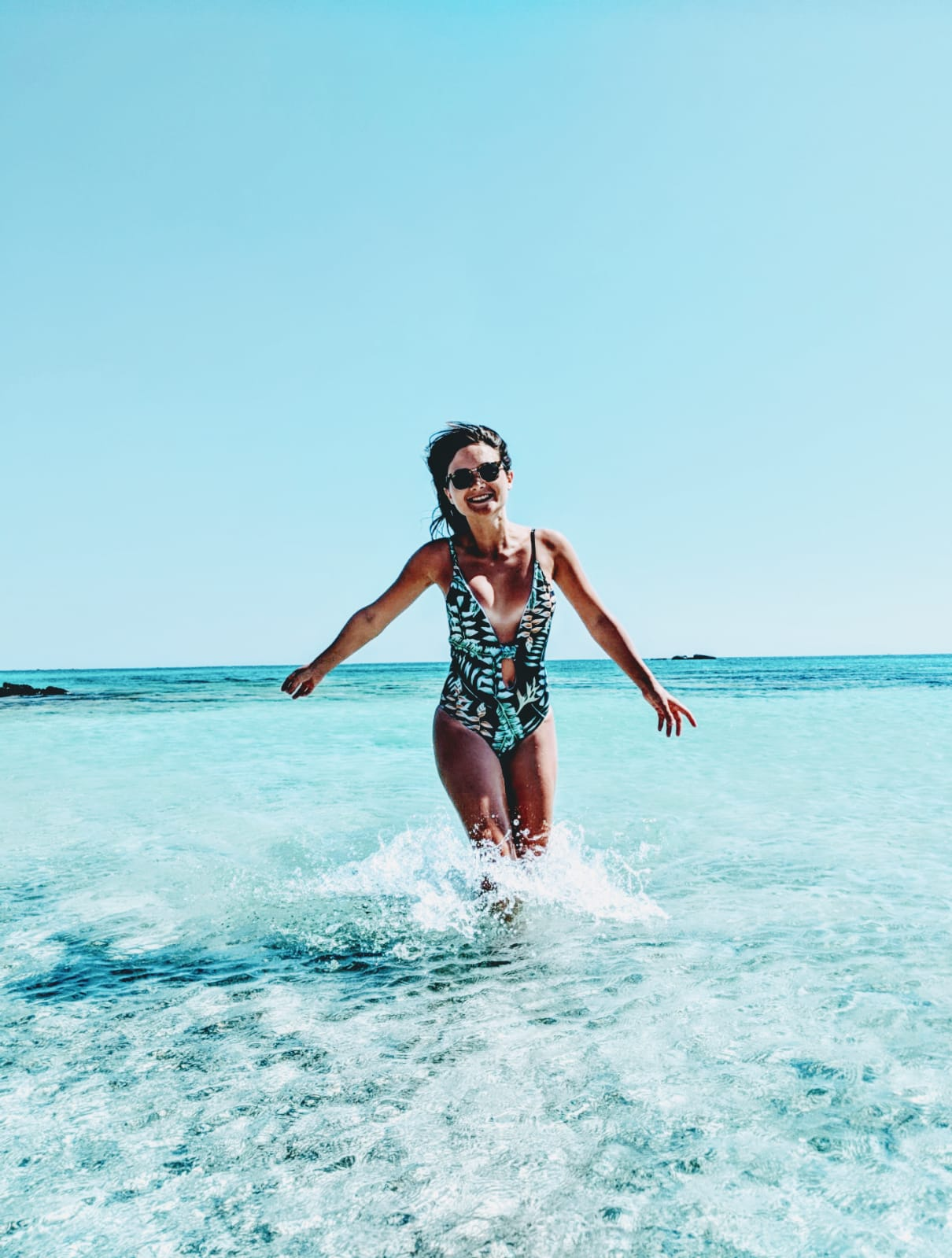 ETE 2020
MA REVUE
Nutrition et Bien Etre
Laura GAUCHER 
 DIETETICIENNE NUTRITIONNISTE